Design, Technology and Engineering
Planning 
Term 1 2021
SACE website
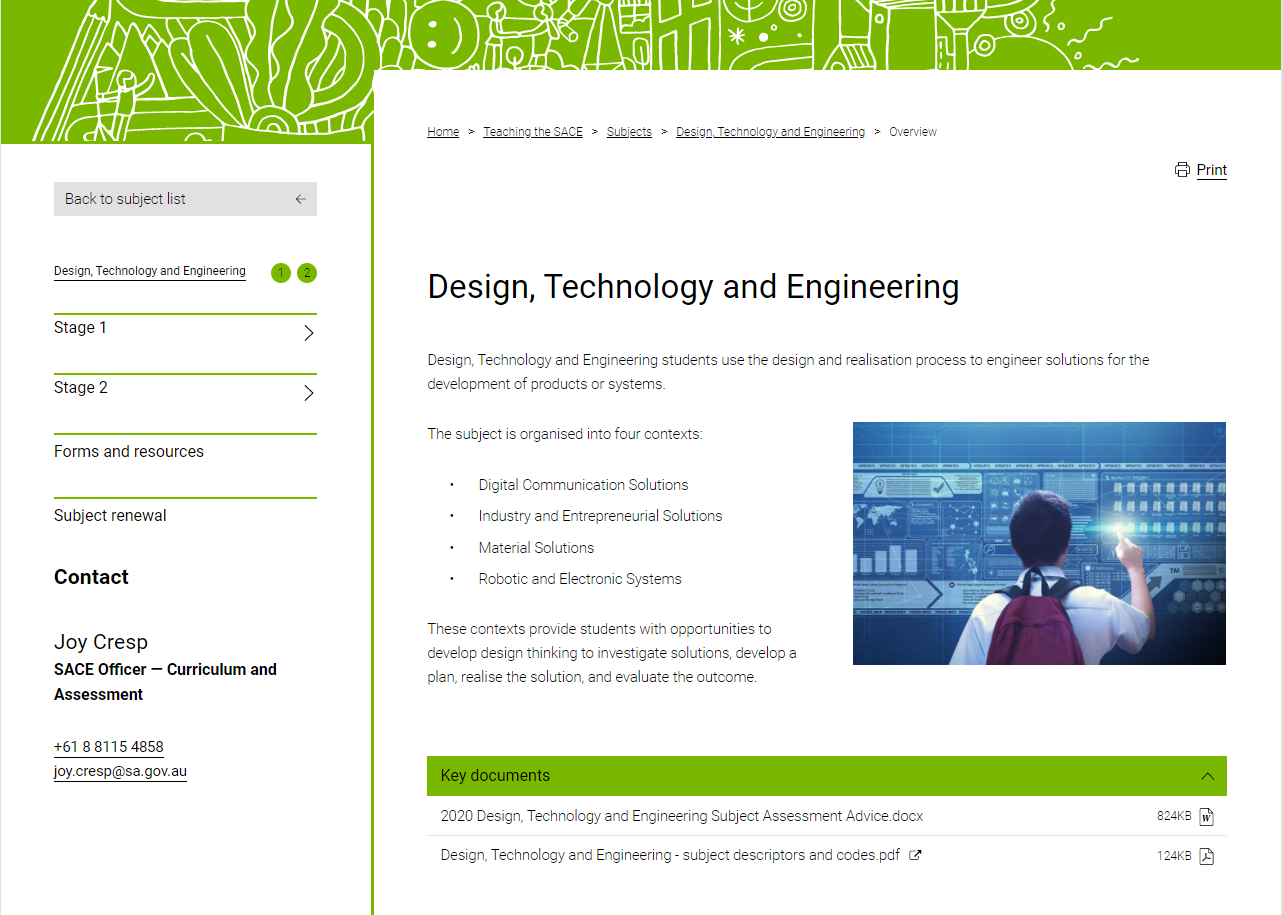 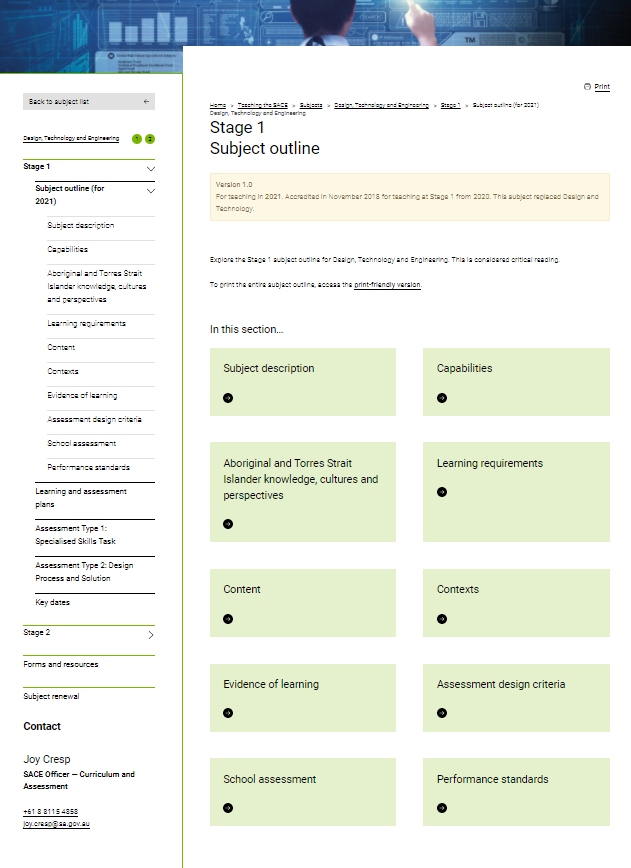 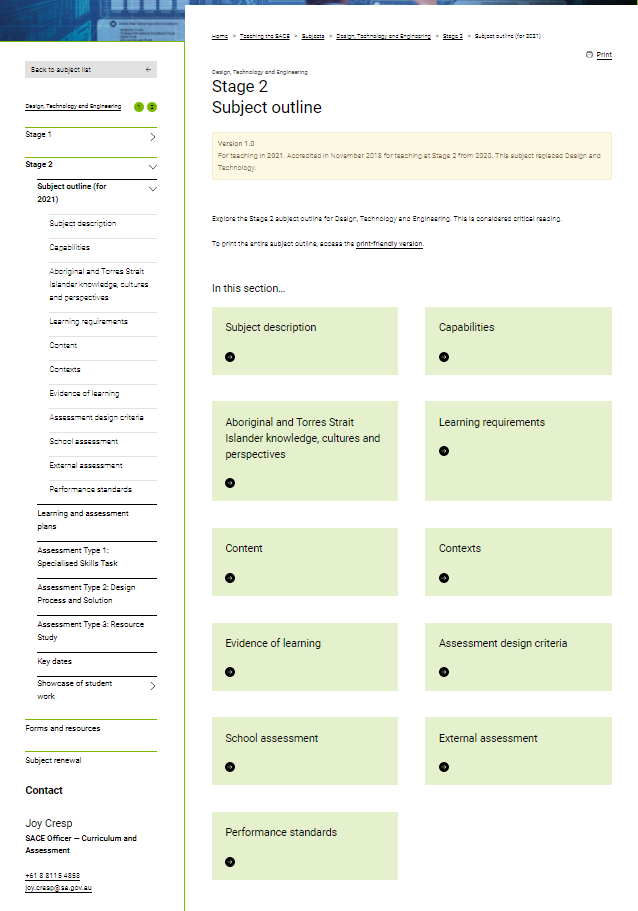 LAPS
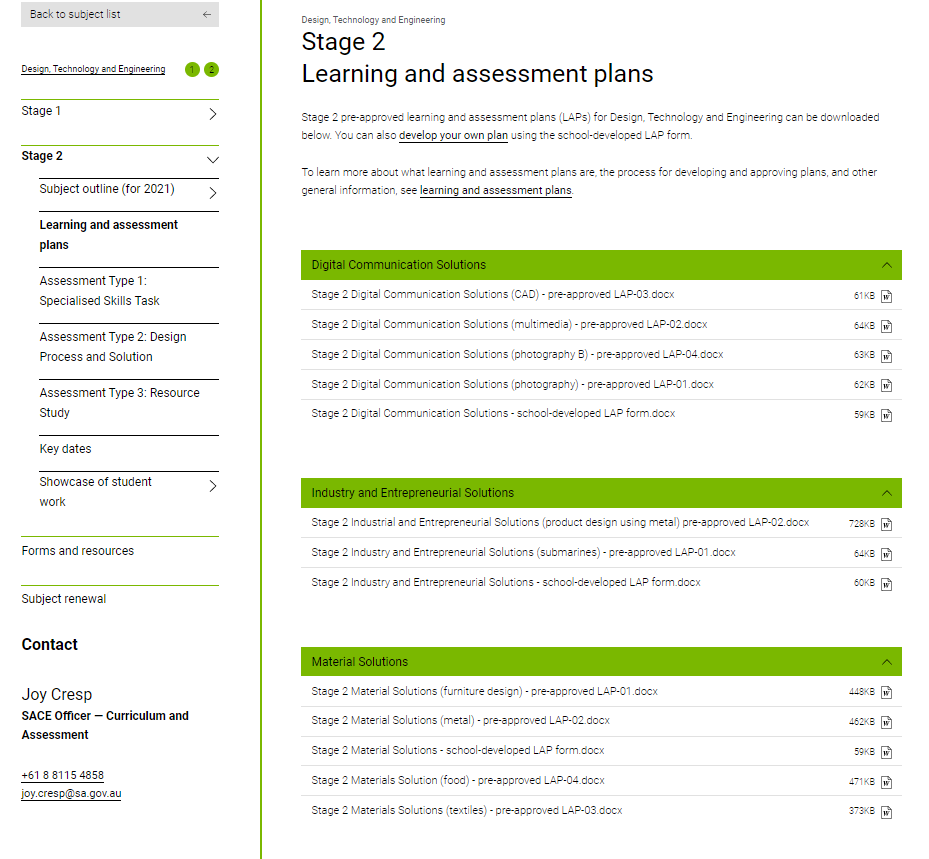 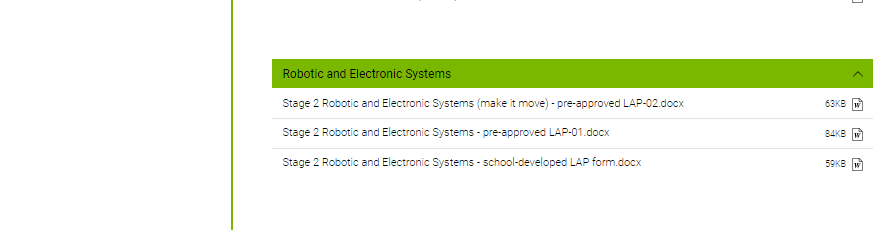 [Speaker Notes: More Laps are going up. 
Preapproved and school developed template available.]
[Speaker Notes: Stage 1 has two assessment types- Specialised Skills Task and Design Process and Solution. Remember each assessment type should have a weighting of at last 20 %
You can decide what proportion (%) goes to which assessment type. Please record this on your LAP. Remember 100% school assessment.
Focus on developing skills to support Stage 2 requirements.]
Stage 1 Assessment Description
Stage 2
[Speaker Notes: At Stage 2 the weightings are set for each assessment type. Use these as a guide to determine time required and when to undertake assessment types 
As AT2; design process and solution is 50 % consider the students time (approx. 60 hours) in order to complete the product or solution and evidence required. 
New subject outline have re-arranged components of previous tasks but …….the new tasks need to align with the new performance standards.

Review adapted sample. Table groups. Discuss
Schedule what it might look like.]
Sequencing of Stage 2 tasks example
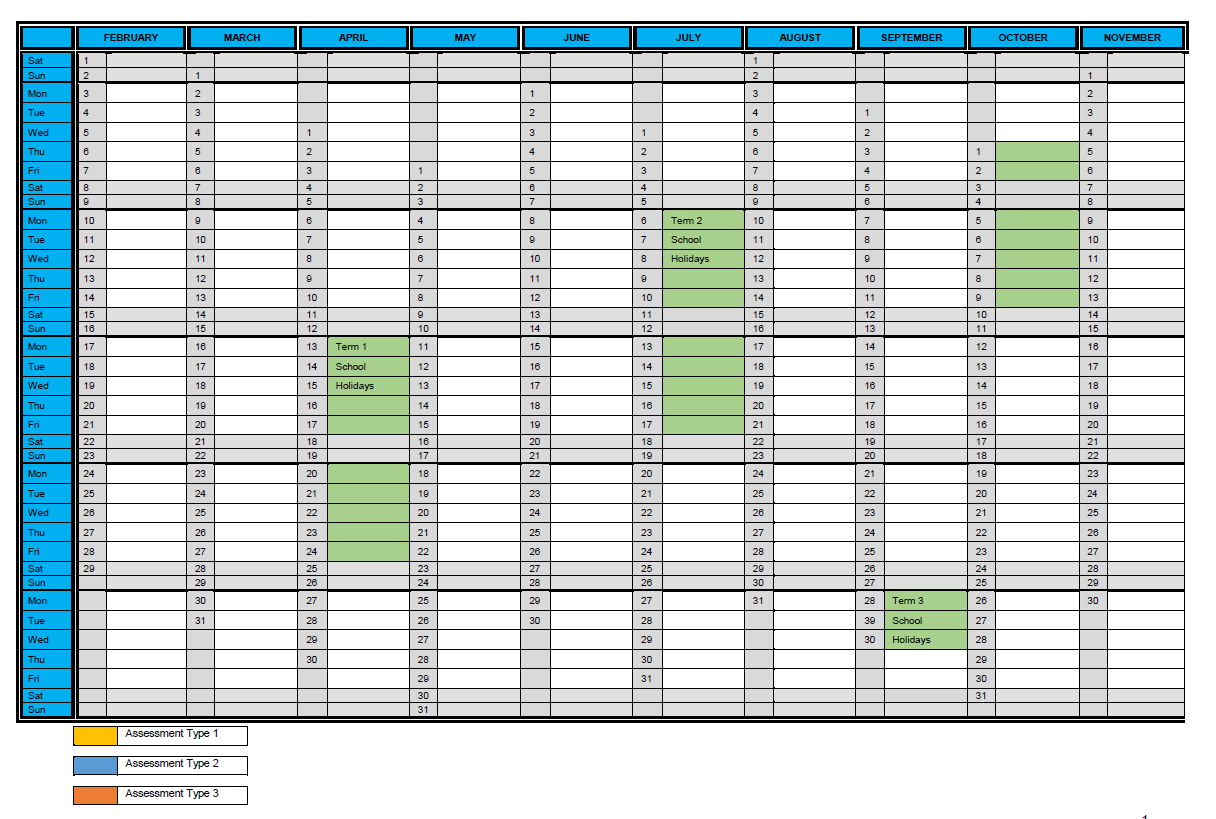 Key dates Stage 2
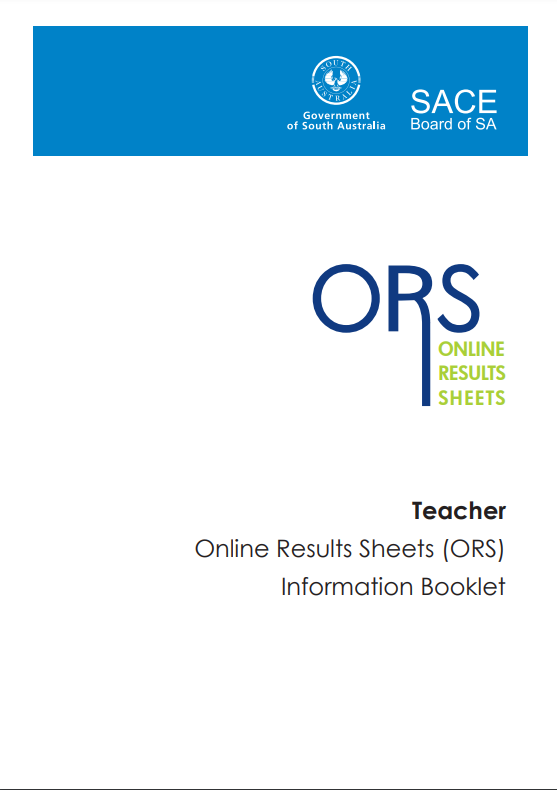 Results sheets
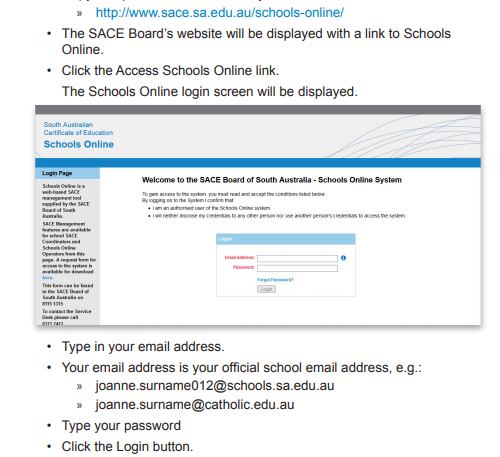 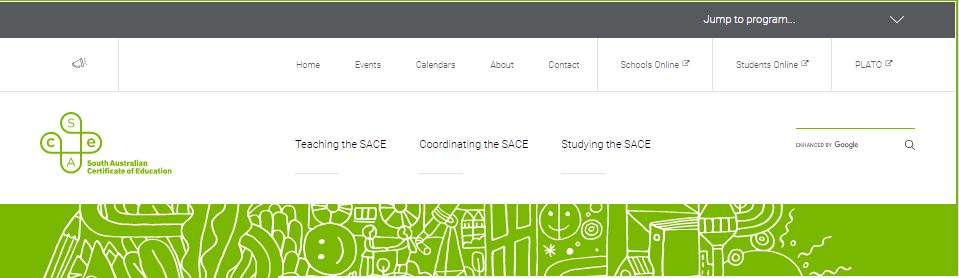 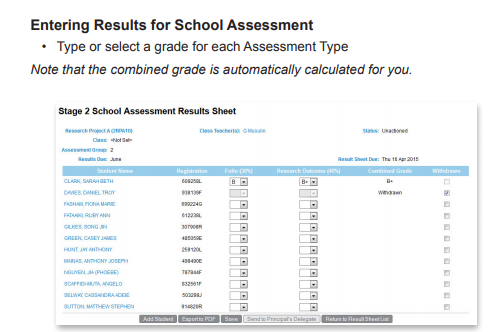 https://www.sace.sa.edu.au/documents/652891/3091266/Teacher+Instruction+Sheet+Booklet.pdf/24fa4323-196d-4f8d-ac0a-d01d590d1e98
Schools Online - processes and procedure
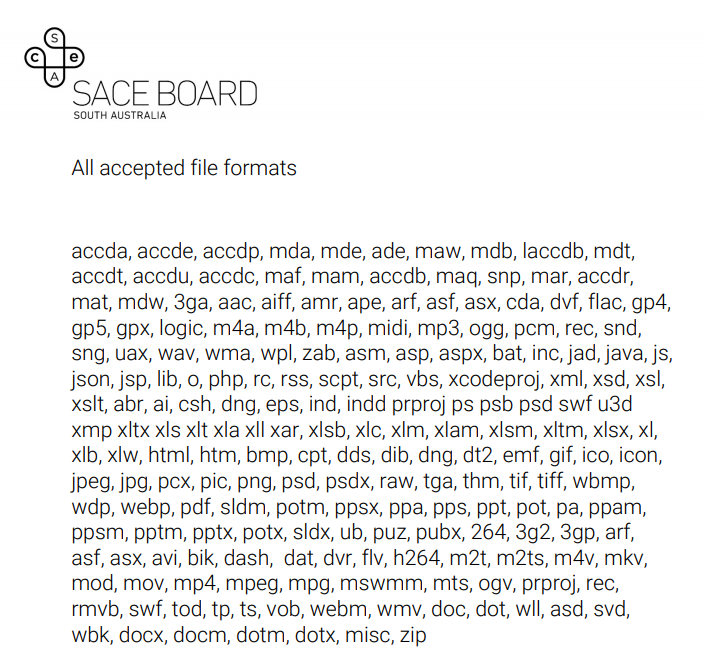 [Speaker Notes: Ensure file types that can be viewed when work is submitted in the external uploading in schools online]
Schools online
Submission of results 
https://www.sace.sa.edu.au/teaching/resulting/online-submission
Tasks submitted electronically
Standard file naming protocol:
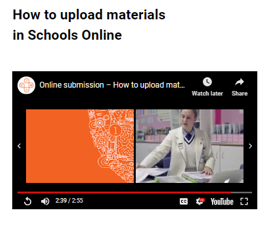 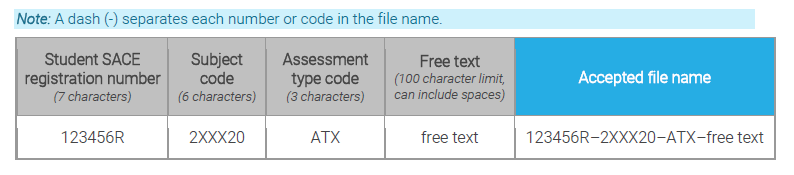 [Speaker Notes: In 2020 both external and school assessment for stage 2 results and student work will be submitted through schools online]
PLATO
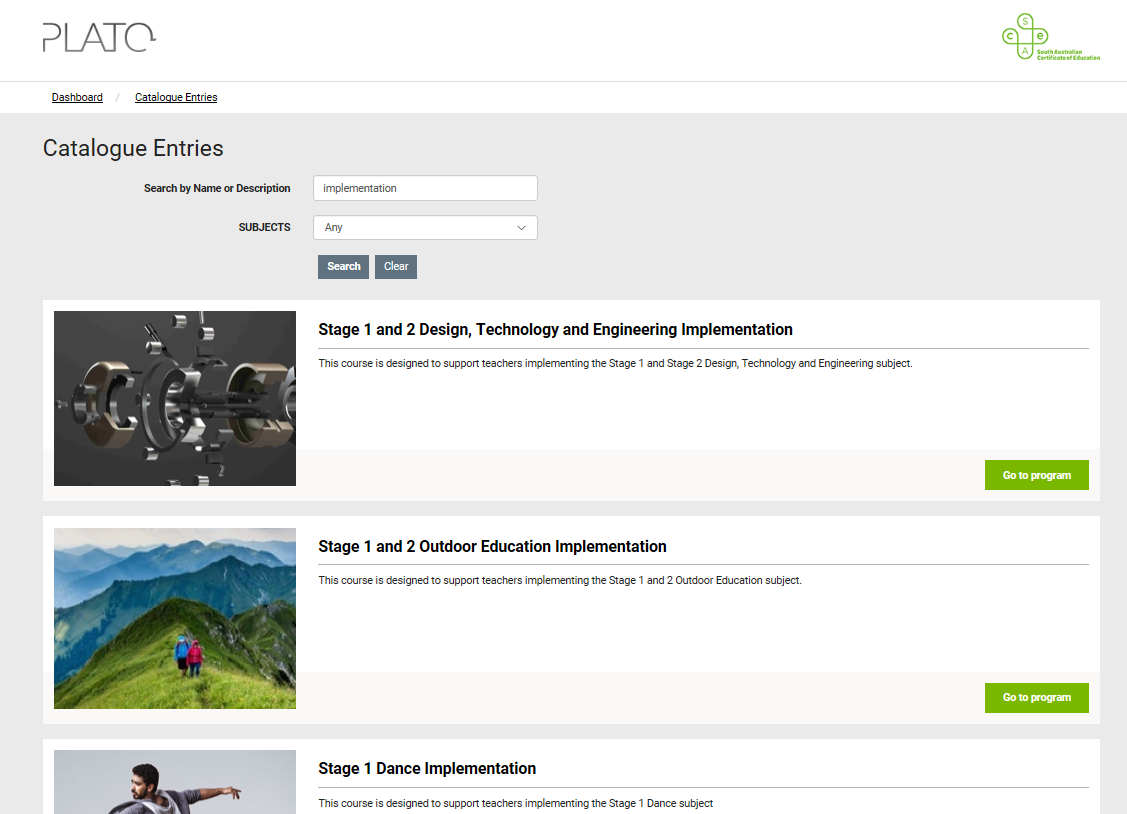 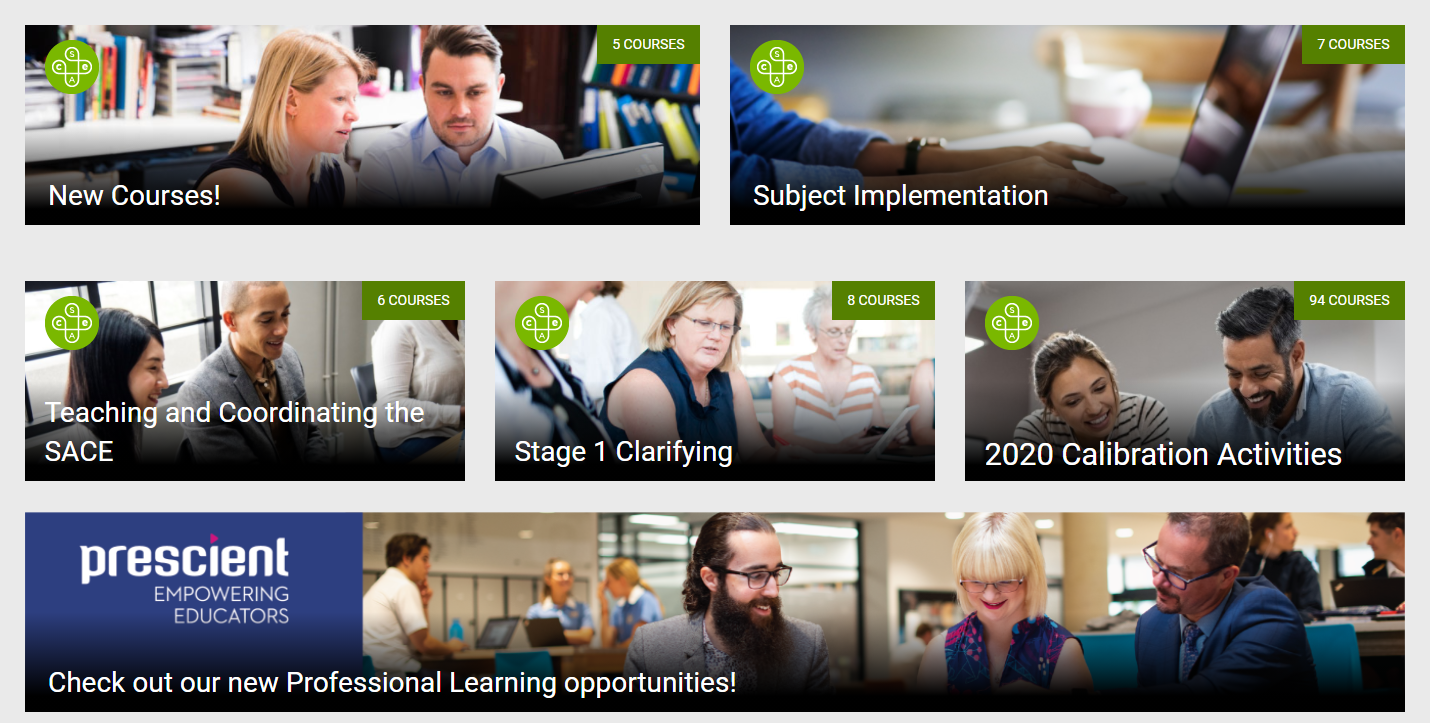 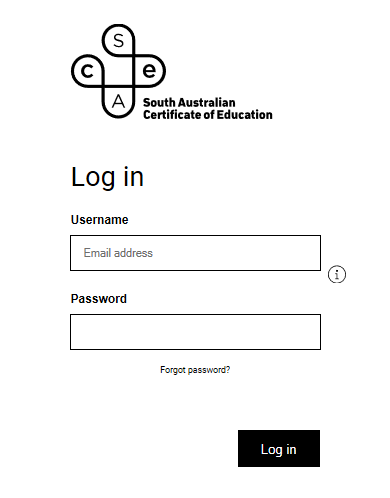 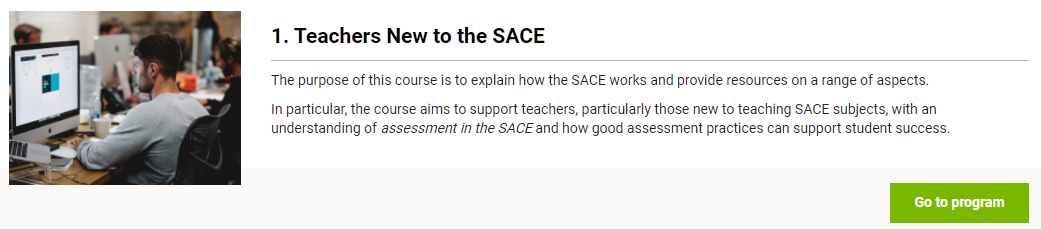 New calibration activities for each of the Stage 2 DT&E codes available late April.
[Speaker Notes: Accessing PLATO- re special provisions, clarifying courses, ( all have PD certificate)]
Contact details
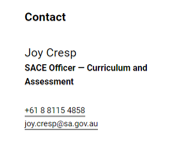